Kolesteatomsymposium Hook 221006
Moderatorer: 
Åsa Bonnard Öl RegionStockholm
Johanna Westerberg Öl RegionÖstergötland

Panel: 
P.O. Eriksson Öl RegionStockholm
Åsa Nihlén Öl Borås, VästraGötalandsregionen
Kornel Sass Öl Helsingborg, RegionSkåne
Ulrica Thunberg Öl Karlstad, Örebro
1
Fall 1
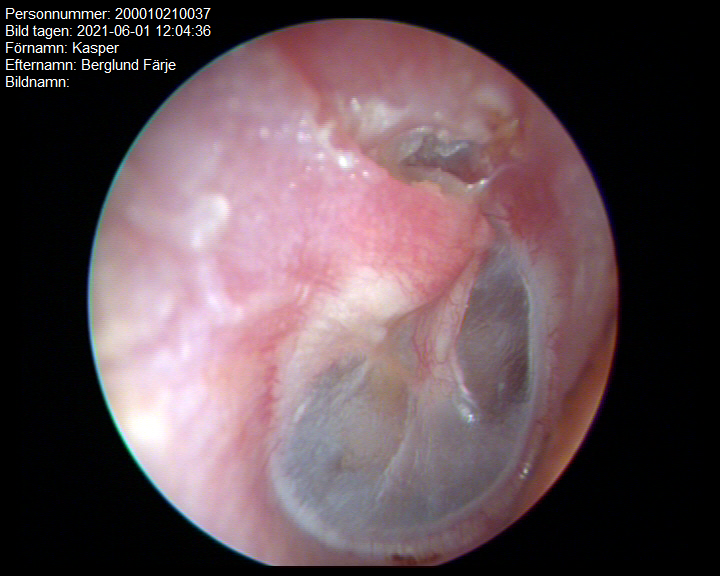 21-årig man
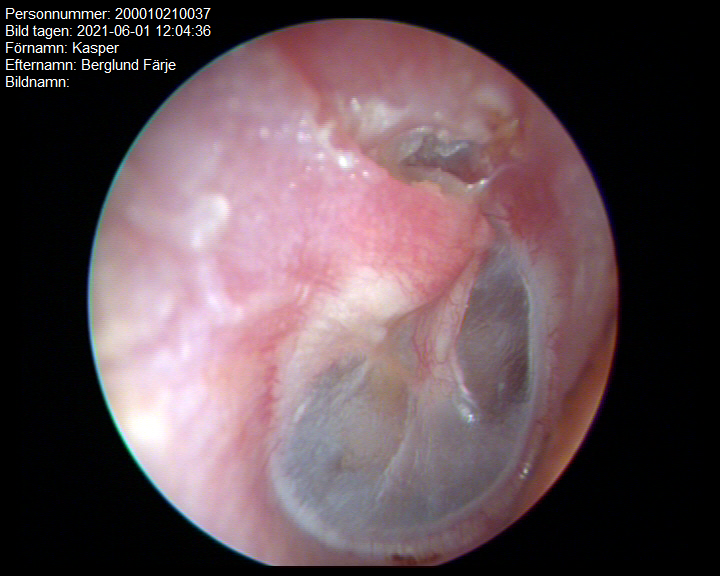 Rörbehandlad pga recidiverande AOM i barndomen
Rör fallit ut och en period symtomfri
Nu några års anamnes på glesa sekretionsepisoder höger
Upplever lätt HNS höger
21-årig man
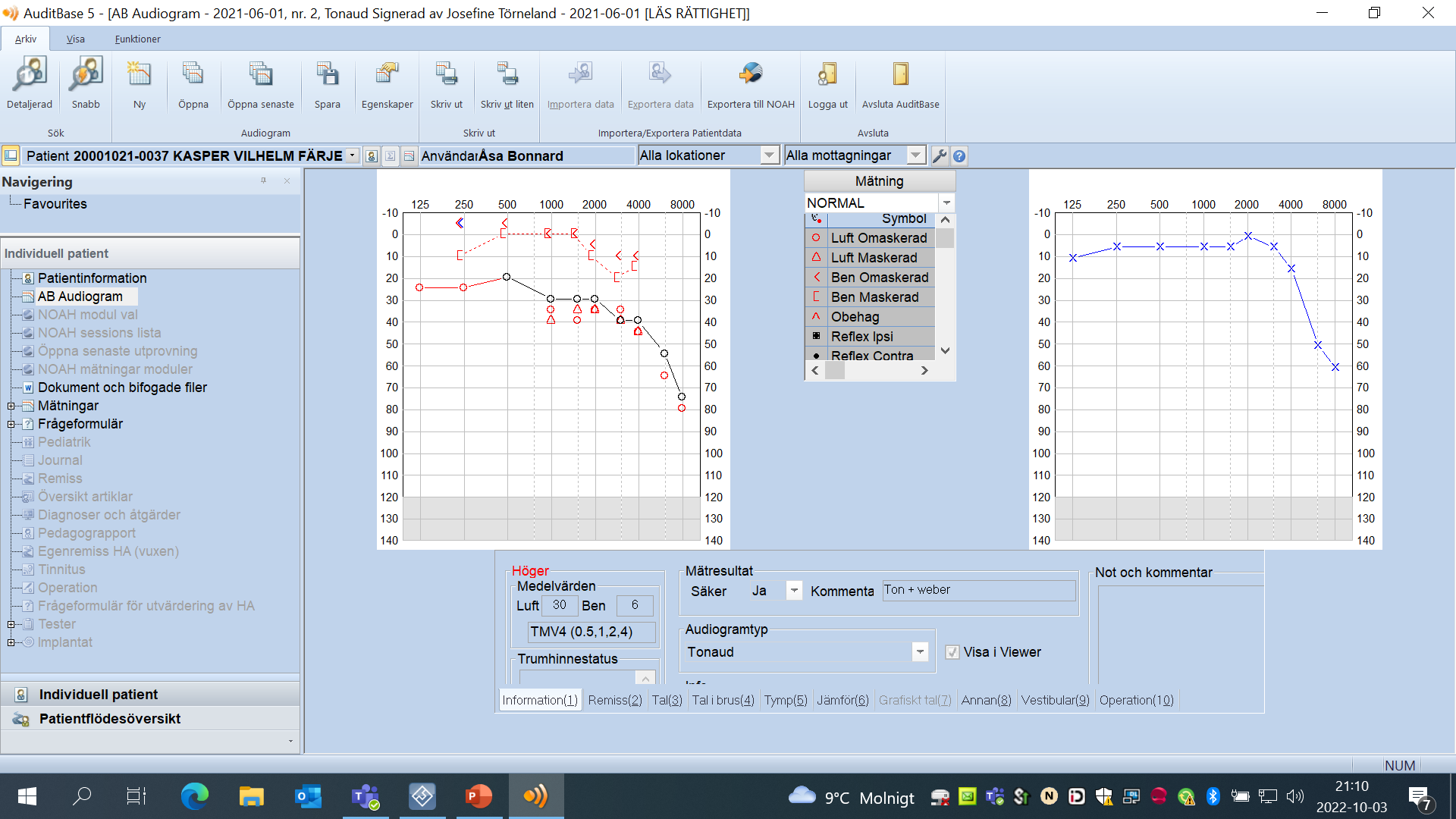 TMV4 höger 30dB, vä 6,25dB
21-årig man
Frågor till panel+ Mentimeter

Vilken preop rtg utredning gör du?
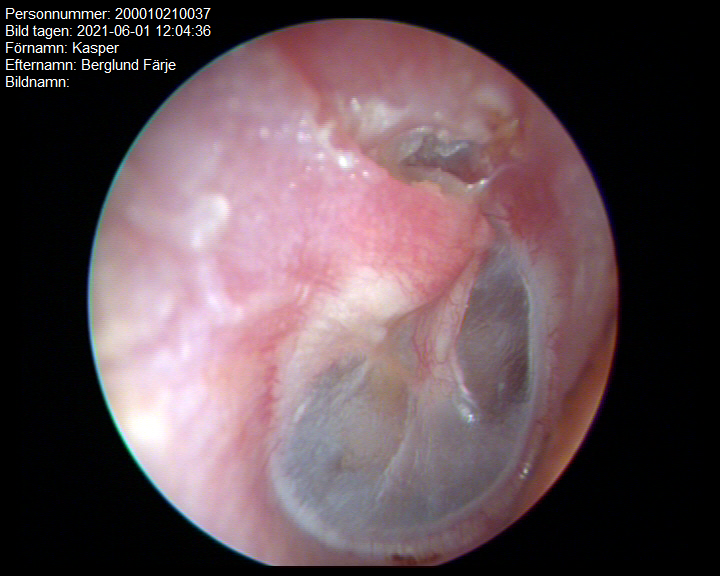 5
[Speaker Notes: Hej Åsa! Mentimeterfråga komplettering: Ingen pre op rtg borde finnas med som alternativ!]
21-årig man
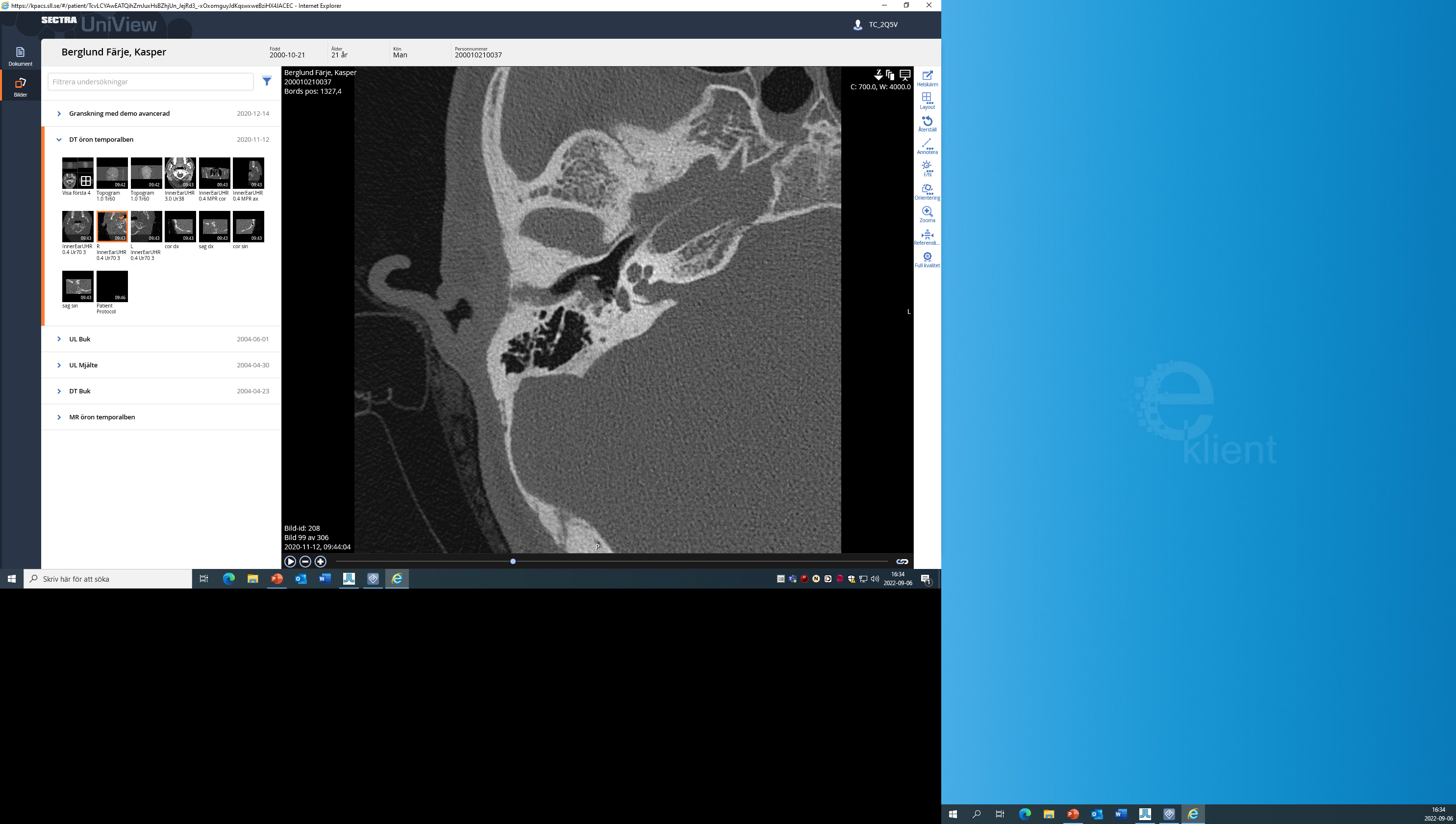 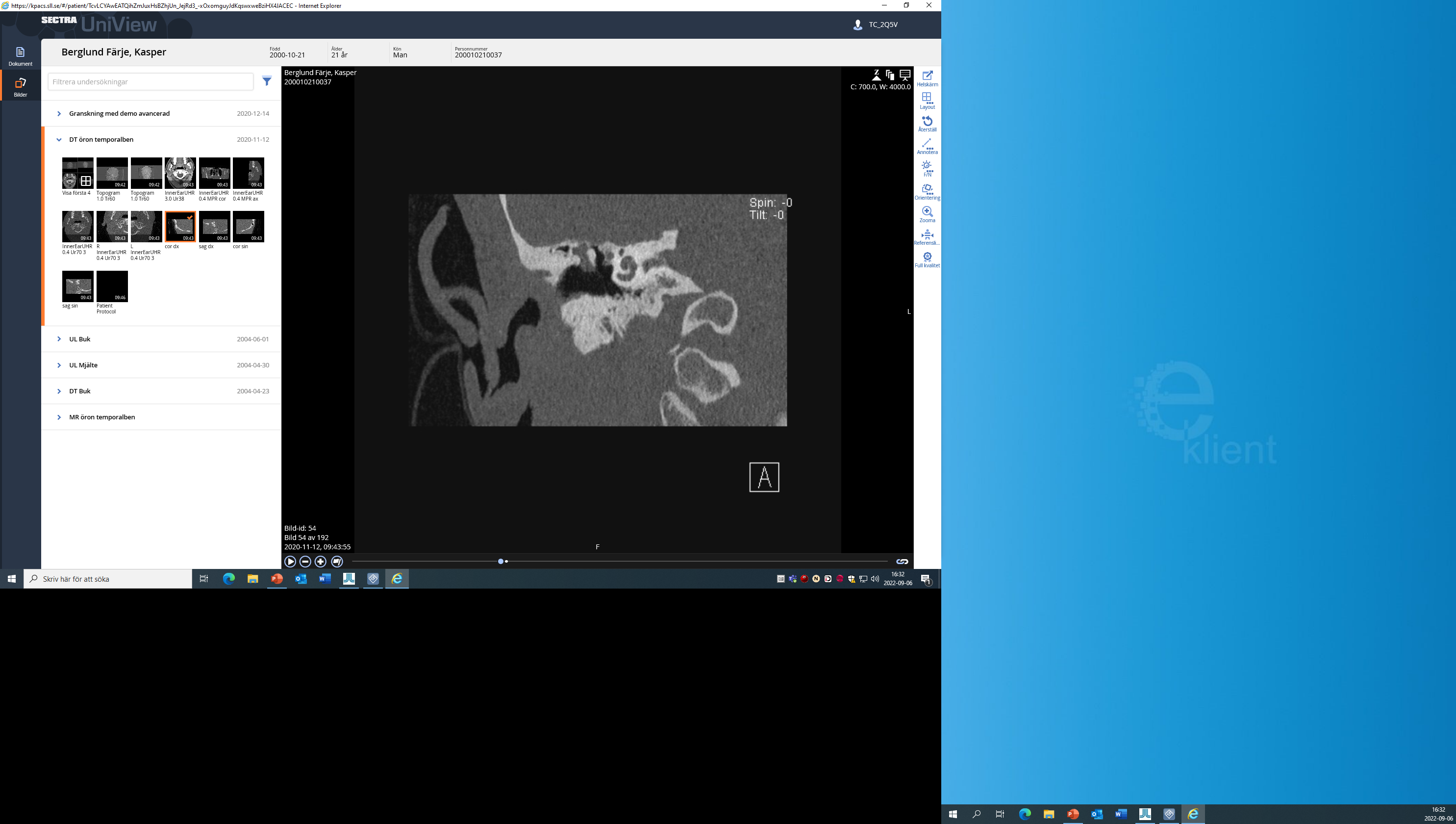 CT: Nedkarierad scutum med konvext utbredning av mjukdelar i atticus. Mastoiden luftad
21-årig man
Frågor till panel+ Mentimeter

Vilken prioritet till op anser du att denna pt har?
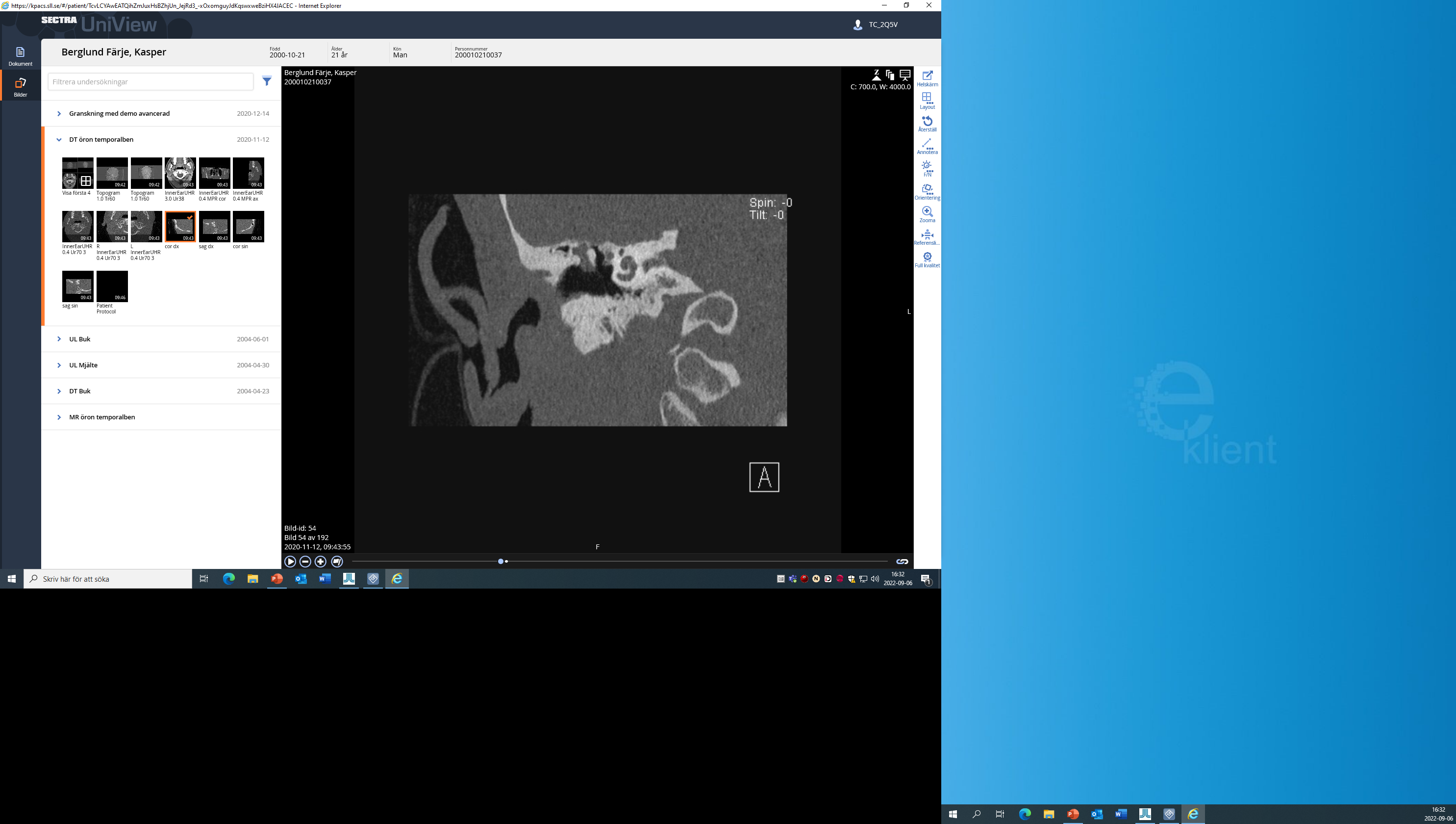 7
21-årig man
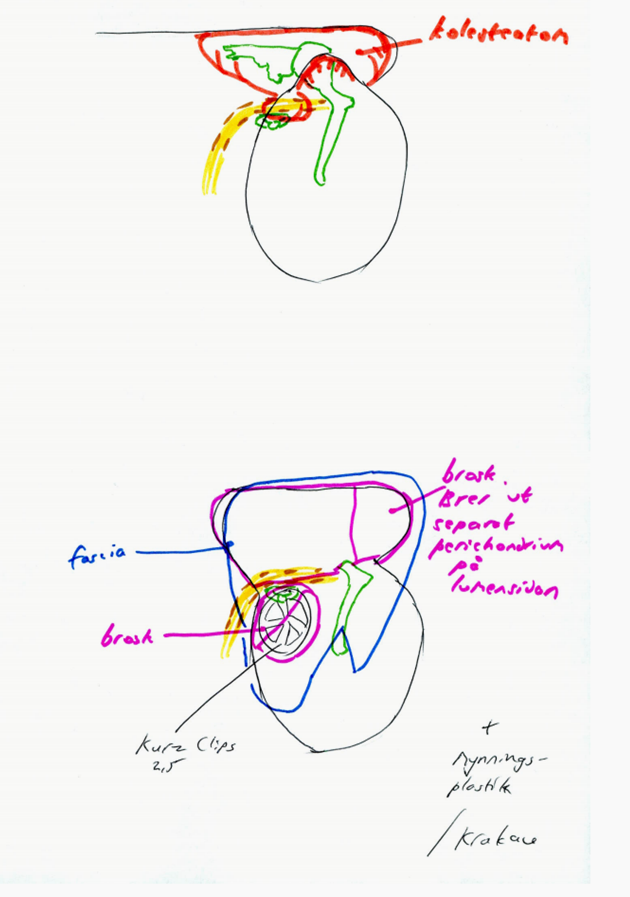 8
21-årig man
Frågor till panel+ Mentimeter
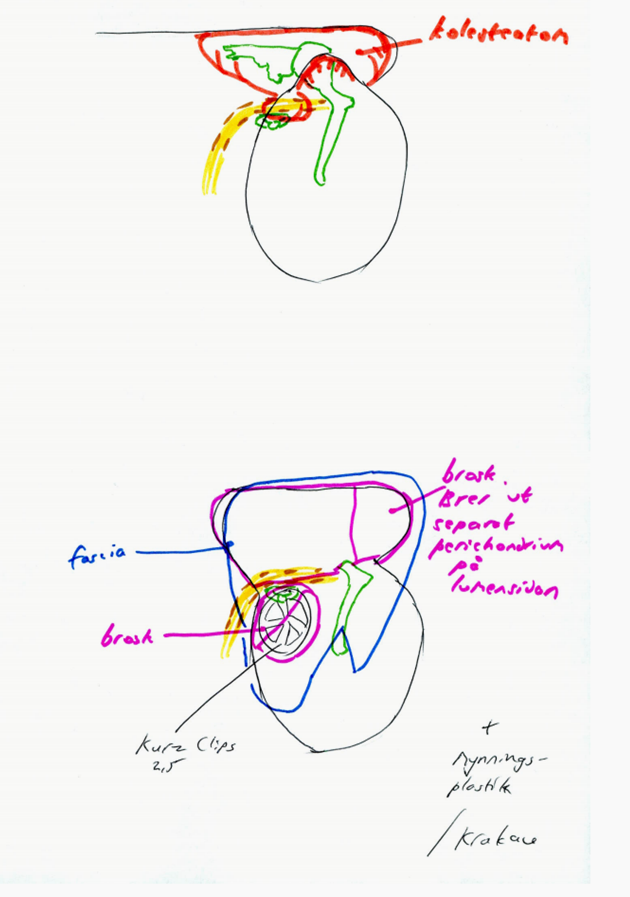 Vilken op approach väljer du?
9
[Speaker Notes: Fråga till panel, gör du en mynningsplastik? Alltid, bara om trång hg eller barn ?]
21-årig man
Frågor till panel+ Mentimeter

Skulle du spara chordan?
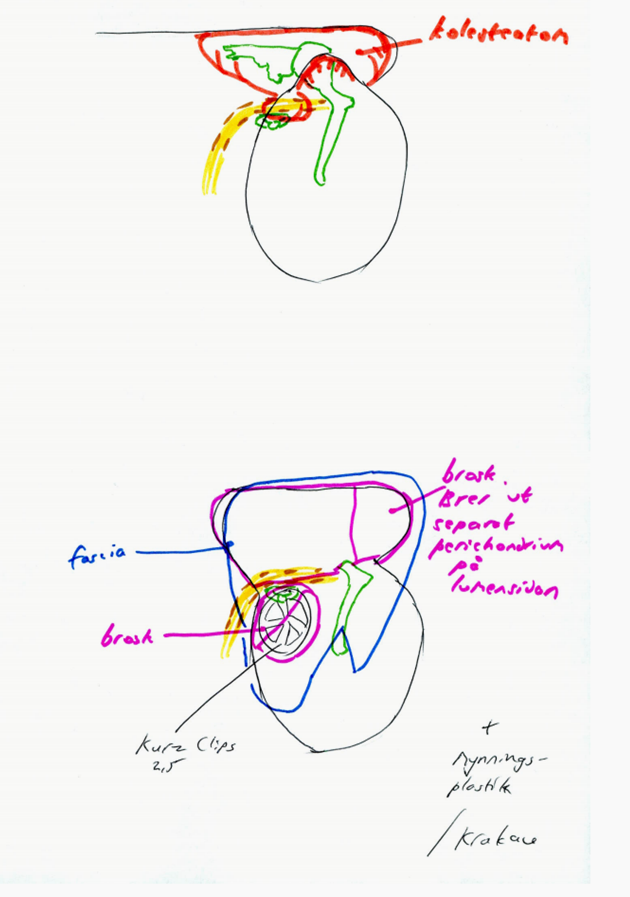 Om benkedjan vore hel, skulle du dela den?
10
[Speaker Notes: Hej Åsa! 
Kanske modulera frågan, Skulle du spara chordan om den gick att strippa från hud? 

fråga till panel, 
Hur tänka om chordan, när sparas eller offras? Luta åt att hellre spara om det går? Eller offra för radikalitet? 

I vilka lägen sparar du benkedjan hel utan att dela? 
hur tänker du om benkedjan? Dela, vilka delar vill du spara eller inte spara? Sparar du hammarhalsen för en senare ev rekonstruktion]
21-årig man
Frågor till panel+ Mentimeter

Hur rekonstruerar du?
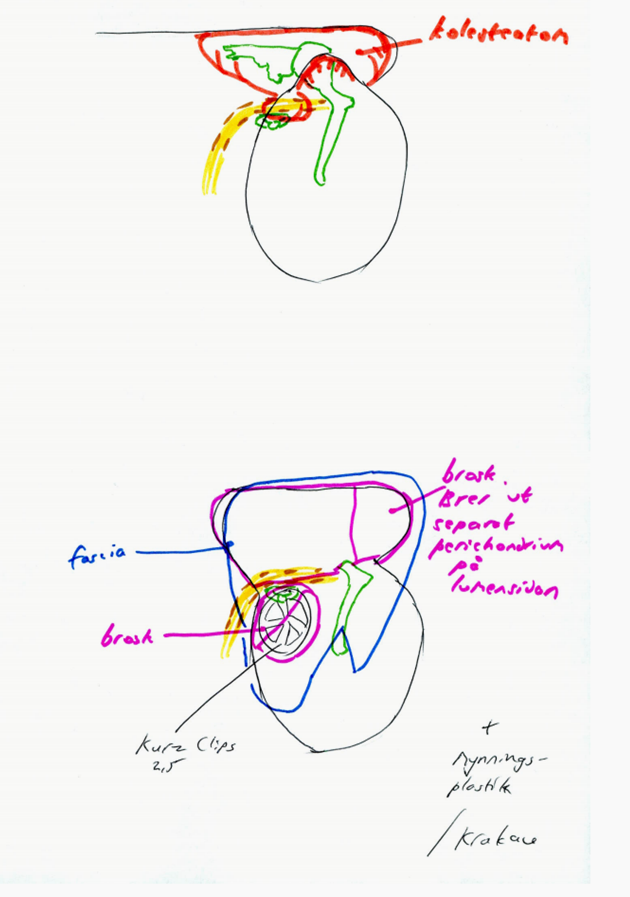 Vilken rekonstruktion av benkedjan är ditt förstanandsval?
11
[Speaker Notes: Frågor till panel: 
Tänker du annorlunda om det är en revisionsoperation? Dvs kanske titanprotes istället för autologt bentransplantat?]
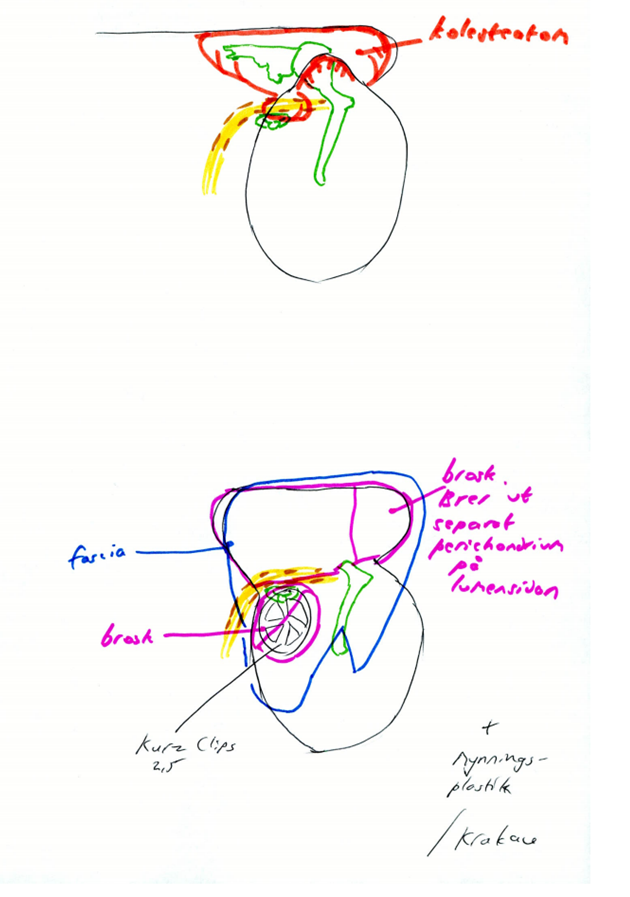 21-årig man
[Speaker Notes: Kurz clips protes 2,5mm på stapes
Brosk tätning mot epitympanum
”brer ut separat perichondrium på lumensidan”
+ mynningsplastik
Fascia
Sparat hammarskaftet]
Fall 2
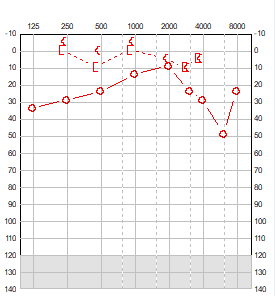 11-årig pojke
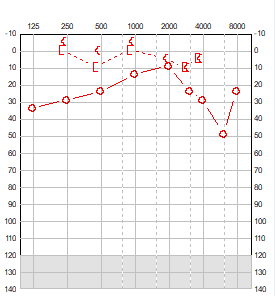 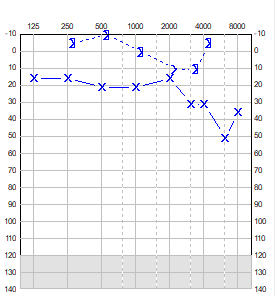 Rörbehandlad 7-års ålder, SOM, recidiverande AOM 
10-års ålder:   
Vä: rör släppt, läkt trmh
Hö: rör kvar

Vid planerad rörextraktion i narkos ses kolesteatom bilat
Klarar Valsalva
14
[Speaker Notes: 2018: rörbeh
2021: rör släppt, läkt trmh osv

Panel: om pt ej klarar valsalva, speciellt eller annorlunda upplägg, broskförstärkt trumhinna? 

Om postop ny retraktion och vätska i örat, sätter ni rör i cholesteatomopererade örat?]
11-årig pojke
Preop tonaudio
Vä = subjektivt bästa hörörat
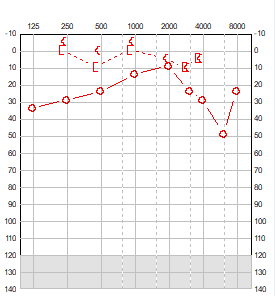 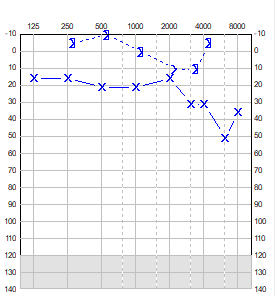 15
[Speaker Notes: Vänster örat= subjektivt bästa hörörat
Audio 220524]
11-årig pojke
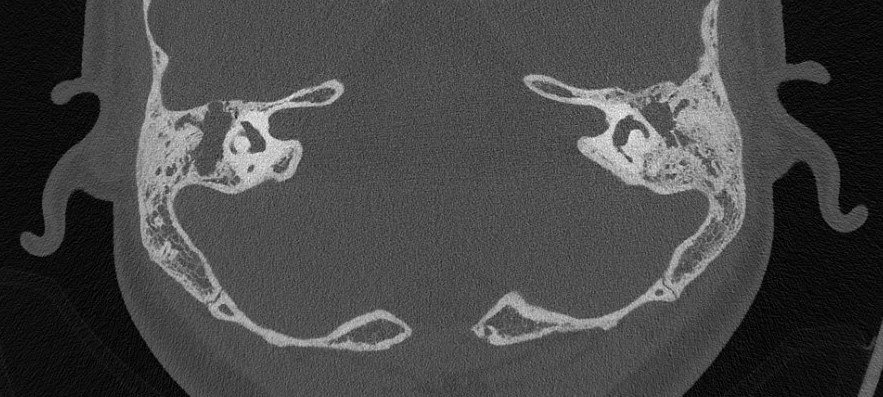 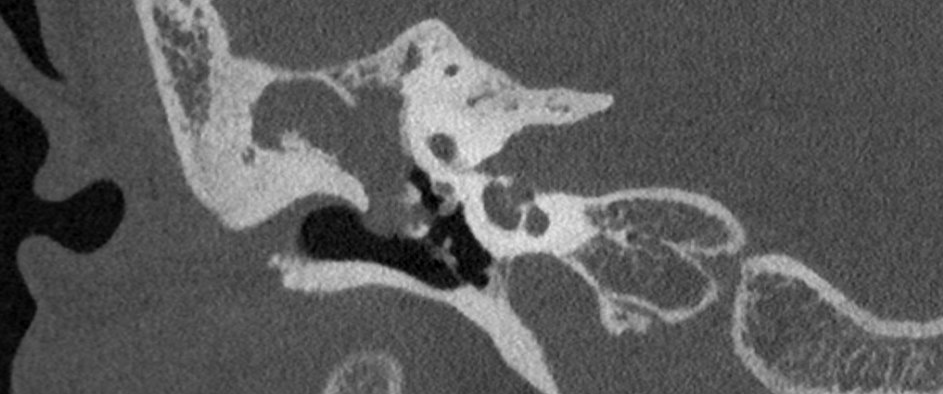 16
11-årig pojke
HÖGER ÖRA:
Yttre hörselgången är utan anmärkning. Ett rör ses i trumhinnan. Avrundad scutum. Prussak's spatiet, epitympanon och antrum är helt förtätade av mjukdelar. Ovala och runda fönster samt sinus tympani är opåverkade. Incus är till stor del destruerad, malleus och stapes är intakta. Mastoidcellsystemet är inte utvecklad. Intakt tegmen. Canalis facialis har sedvanligt förlopp och ordinär bentäckning. 

VÄNSTER ÖRA:
Circumferent mjukkdelssvullnad på 2-3 mm mm tjocklek i yttre hörselgången ingen skelettdestruktion.Scutum är avrundad. Cavum tympani inkl tuba avgången och antrum är helt förtätade. Mjukdelarna når in ovala och runda fönster medialt, recessus facialis och sinus tympani dorsalt. Erosion på caput mallei, corpus och stor del av crus longus incudis är destruerade. Stapes är intakt. Mastoidcellsystemet är inte utvecklad. Intakt tegmen. Canalis facialis har sedvanligt förlopp men i pars tympanica ses ställvis områden med avsaknad av bentäckning.

BÅDA ÖRONEN:
Tegmen är intakt såväl på höger som på vänster sida. Inneröronen är normalkonfiguerade. Inre hörselgången är bilateralt normalvid och symmetrisk.Caroticus har sedvanligt förlopp. Inget avvikande i bulbus venae jugulare. 

SAMMANFATTNING:
-- Pars flaccida cholesteatom i båda öronen.
17
[Speaker Notes: Hej Åsa! Den här bilden behöver ej visas, bläddras snabbt förbi.]
11-årig pojke
Frågor till panel+ Mentimeter

Vilken prioritet till op anser du att denna pt har?
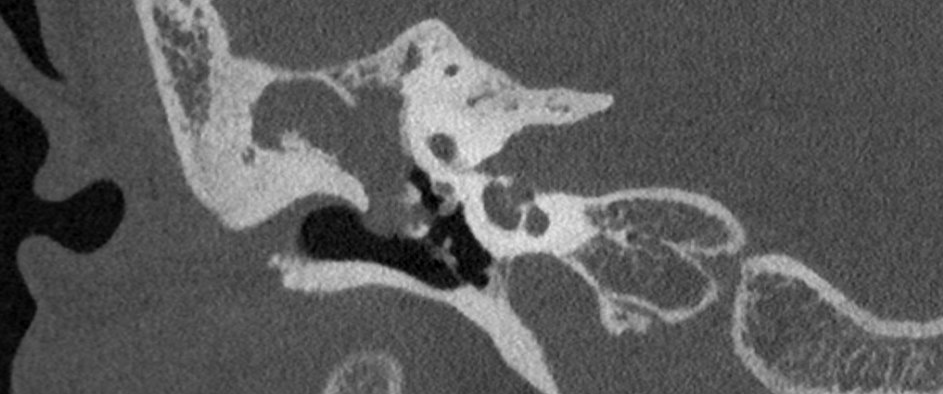 18
[Speaker Notes: Tilläggsfråga till panel: snabbare /annorlunda prio om örat är infekterat? Hur hanterar du ett infekterat öra, pre och postop? 

Om inneröreskada/båggångsfistel t ex, annorlunda prio?]
11-årig pojke
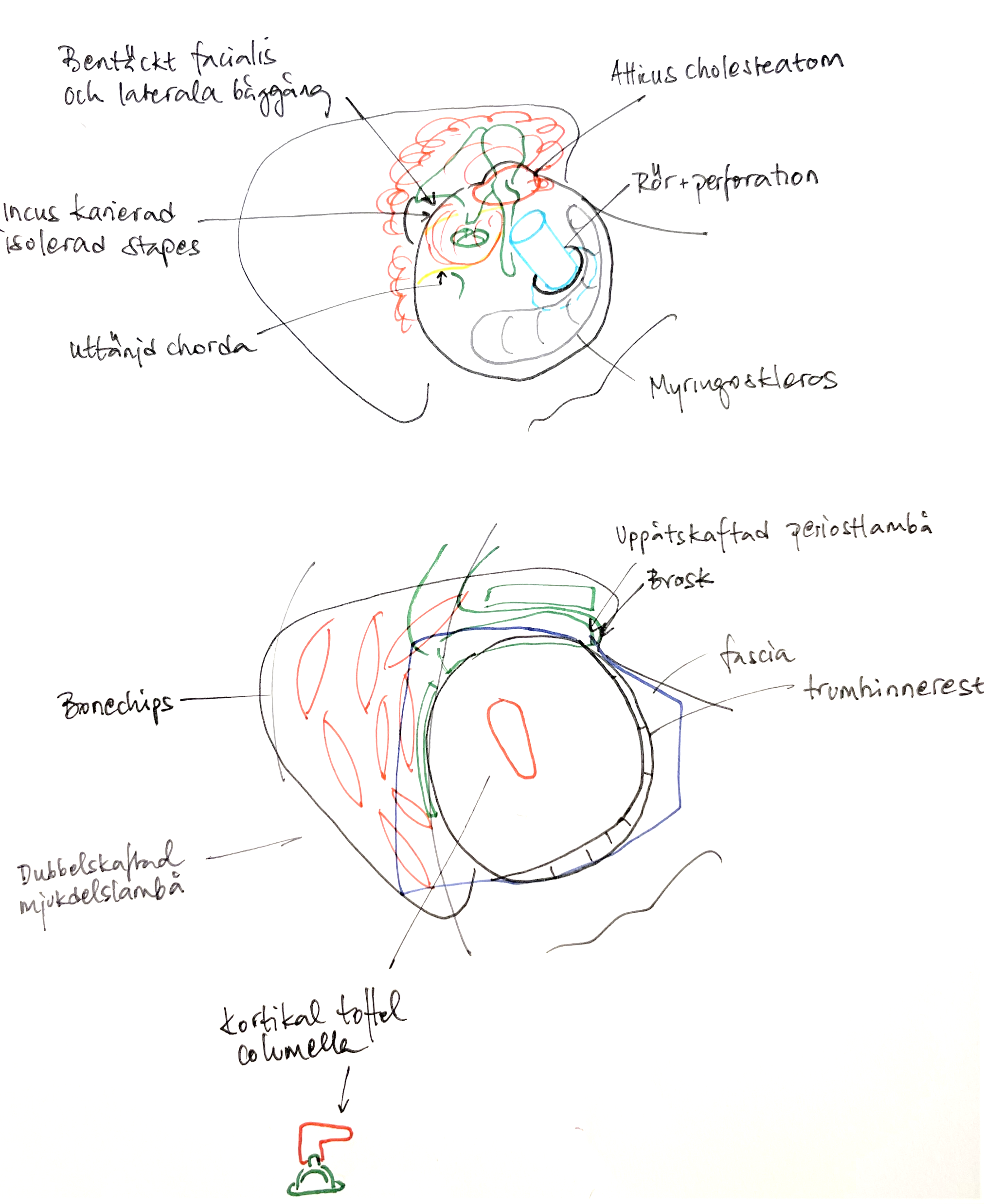 19
[Speaker Notes: Op 220829
Chol i antrum, längs tegmen, fyller hela epitympanum
Keratin i bakre del av mellanörat
Cholesteatom bakre skallgropområdet i nivå med facialis tredje delsträcka men Löst keratin ej cholesteatomsäck
Kedjeavbrott, isolerad, rörlig stapes]
11-årig pojke
Frågor till panel+ Mentimeter
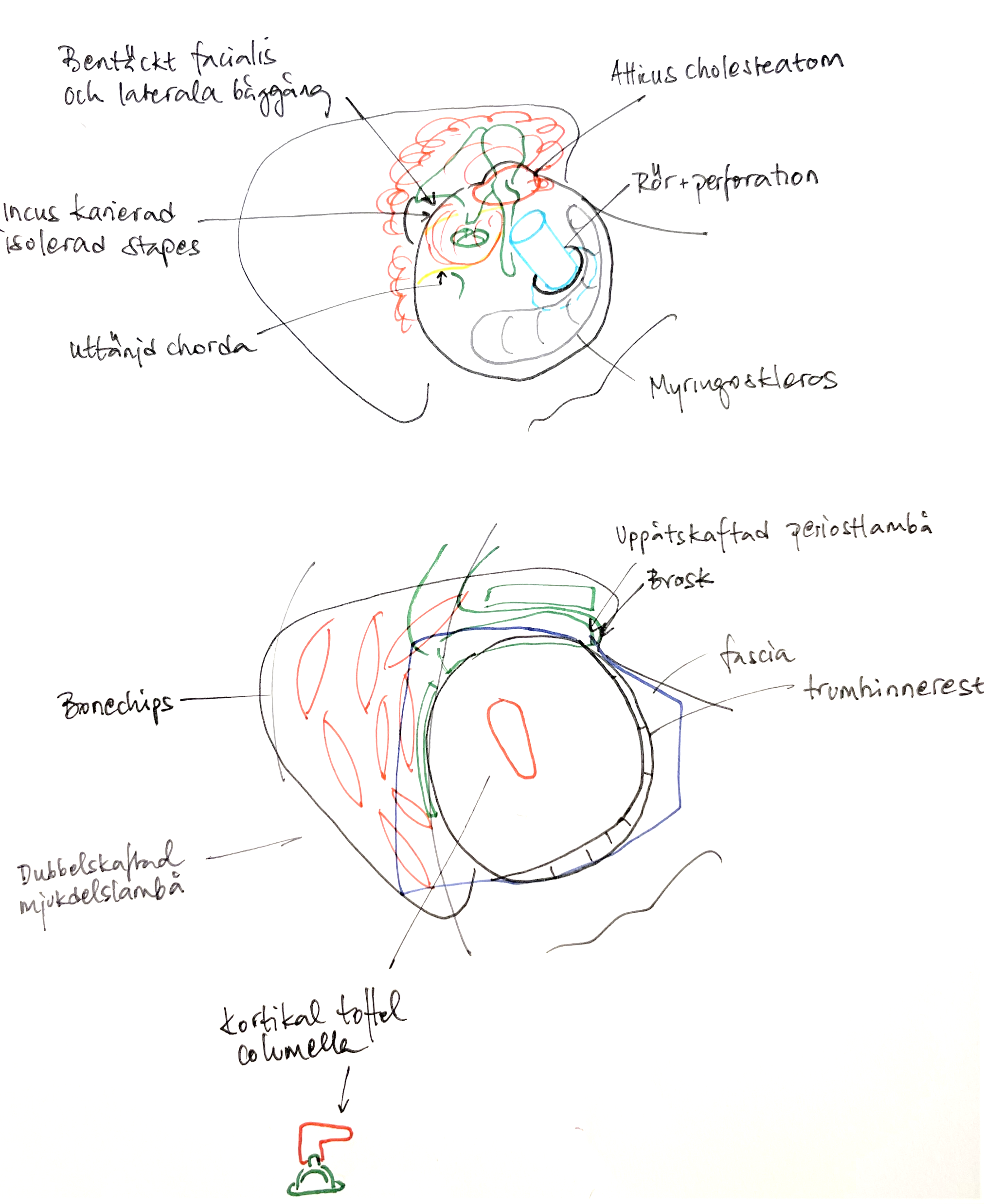 Vilken op approach väljer du?
20
[Speaker Notes: Fråga till panel: någon som gör en CAT/bakre tympanotomi? (från mellanöresidan mjukdel/slemhinneförtjockning i sinus facialis)]
11-årig pojke
Frågor till panel+ Mentimeter

Skulle du spara chordan?
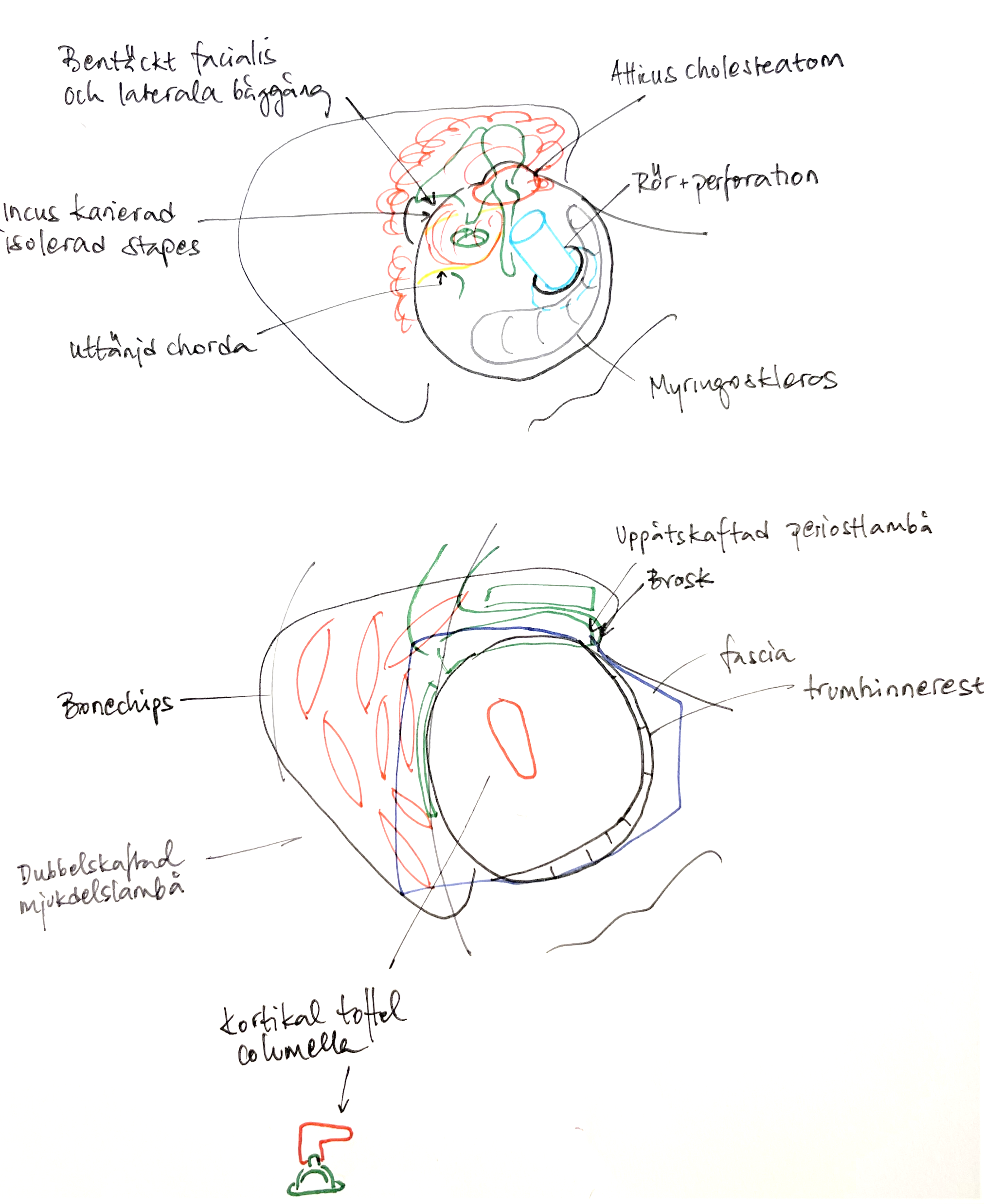 21
[Speaker Notes: Hej Åsa! 
Kanske modulera frågan, Skulle du spara chordan om den gick att strippa från hud? Om vi fått uttömmande diskussion om chordan efter fall ett kan vi skippa ställa frågan igen.]
11-årig pojke
Frågor till panel+ Mentimeter

Hur rekonstruerar du?

Om benkedjan är hel, dela den?
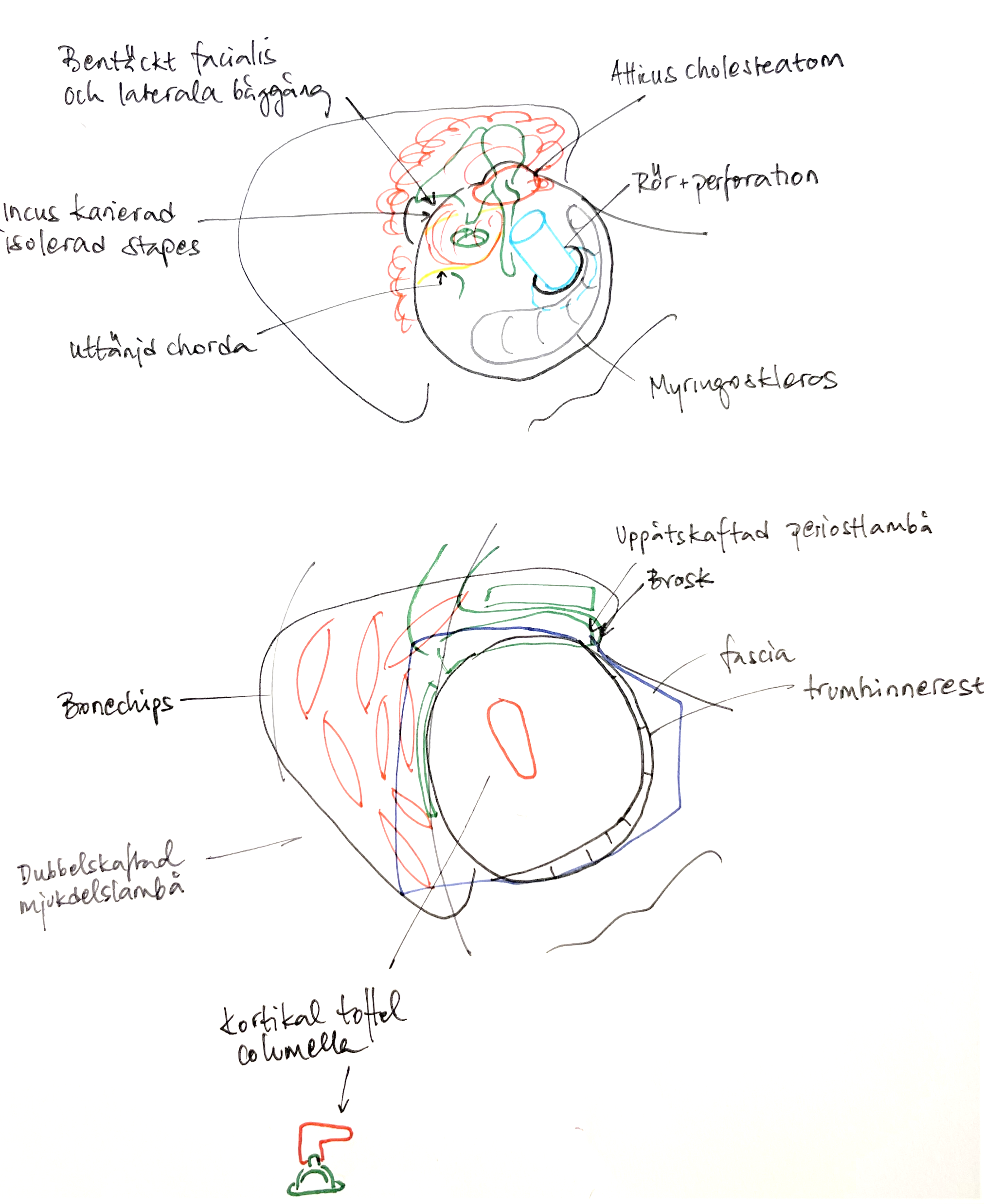 22
11-årig pojke
Frågor till panel+ Mentimeter



Vilken rekonstruktion av benskedjan blir ditt förstahandsval?
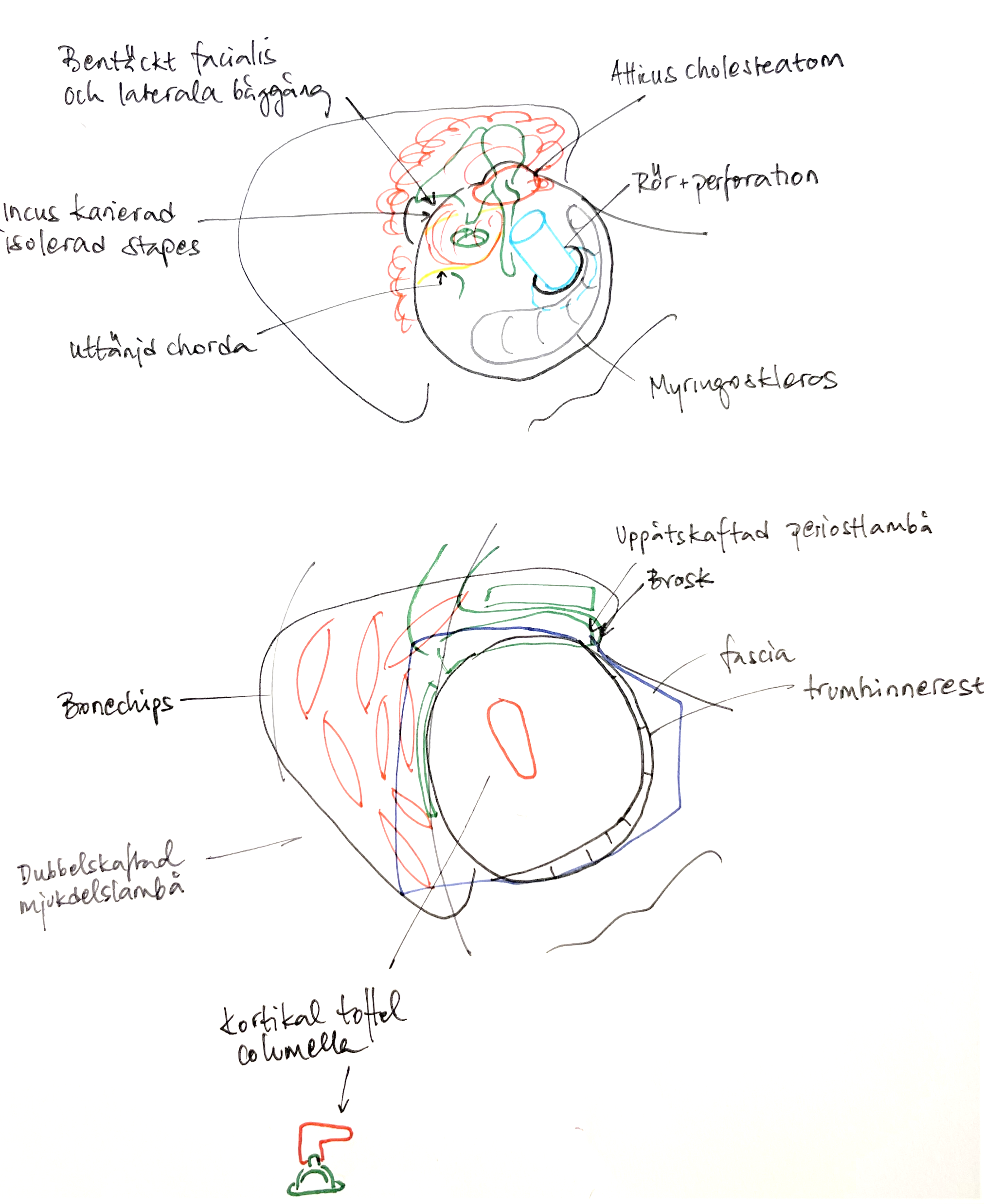 23
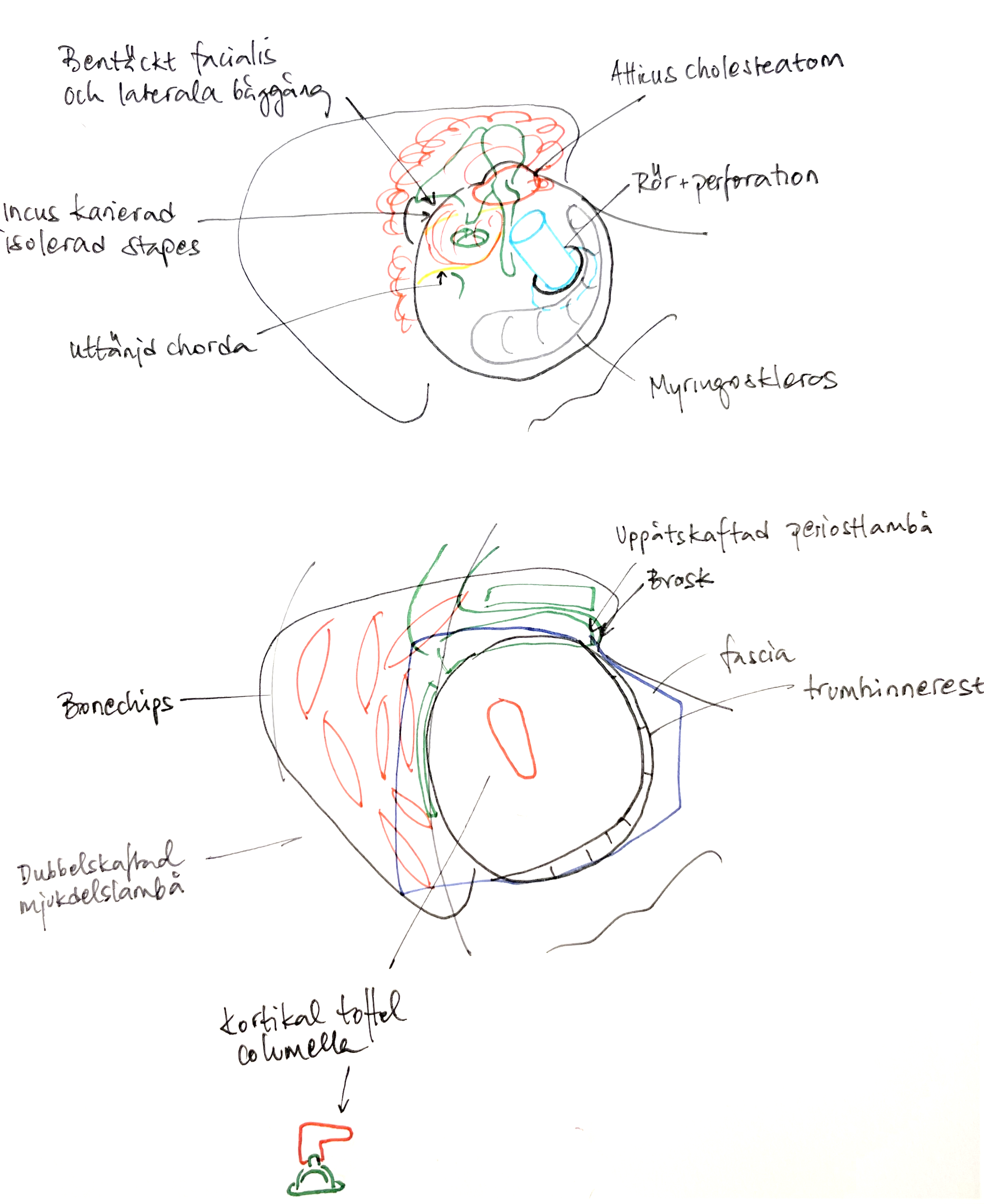 11-årig pojke
24
[Speaker Notes: CWU, bakre tympanotomi, brosk täta i tympanotomin.]
11-årig pojke
1 mån postop tonaudio
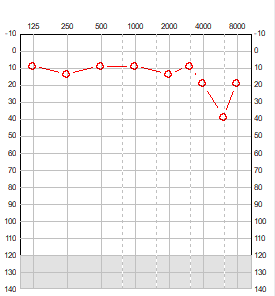 25
[Speaker Notes: 220927 Vid återbesök 1 månad postop: infektion vä örat, växt av S aureus. 
Fråga till panel: När skulle ni operera vä öra/hur länge vänta på op om bilat chol, öra2 ? Vänta tills högerörat är vattentåligt?]
11-årig pojke
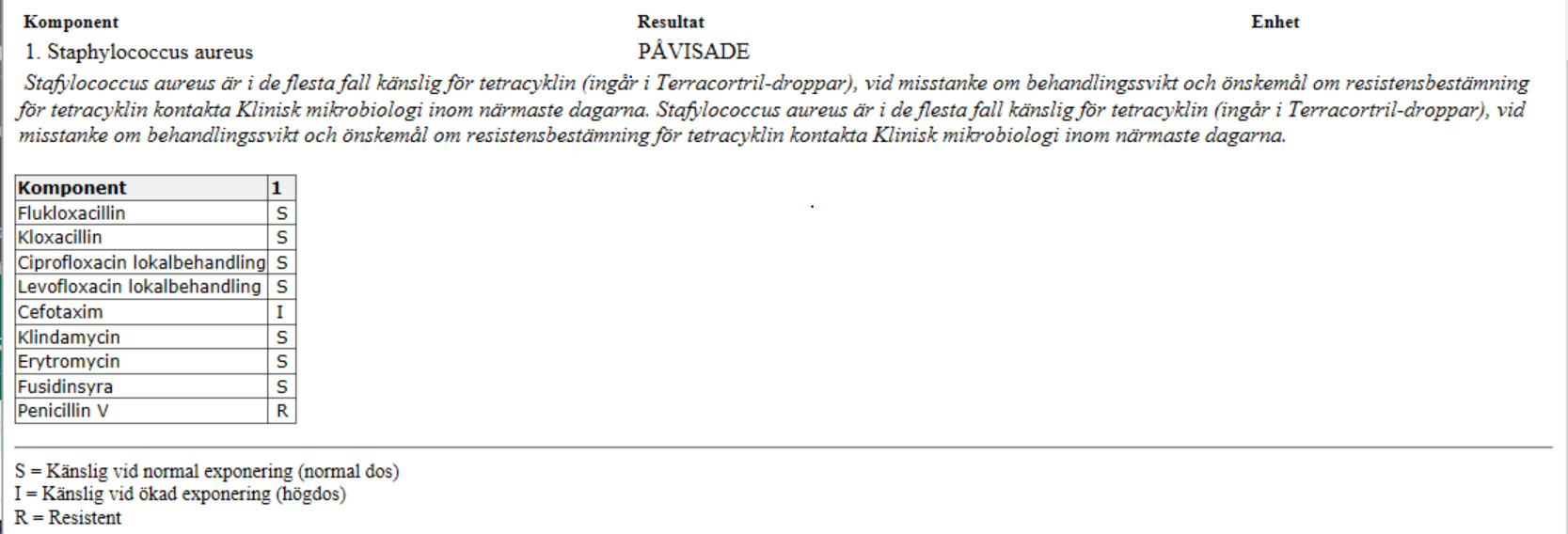 26
[Speaker Notes: Hej Åsa! Denna bild behöver ej heller visas. Men kuriosa
Vänster öra vid återbesök, 3v postop]
Fall 3
19-årig man
remiss från vårdvals-ÖNH
Tid frisk, inkl öron
Sedan 3 års tid purulent sekretion bilat
Vid inskrivning: smetiga öron bilat med atticusfistlar
Excision av polyp vä öra
Cetraxal comp samt därefter Alsolspritssköljning mot infektionen
19-årig man
Bilaterala ledningshinder TMV4 51 höger och 48,75 vänster
19-årig man
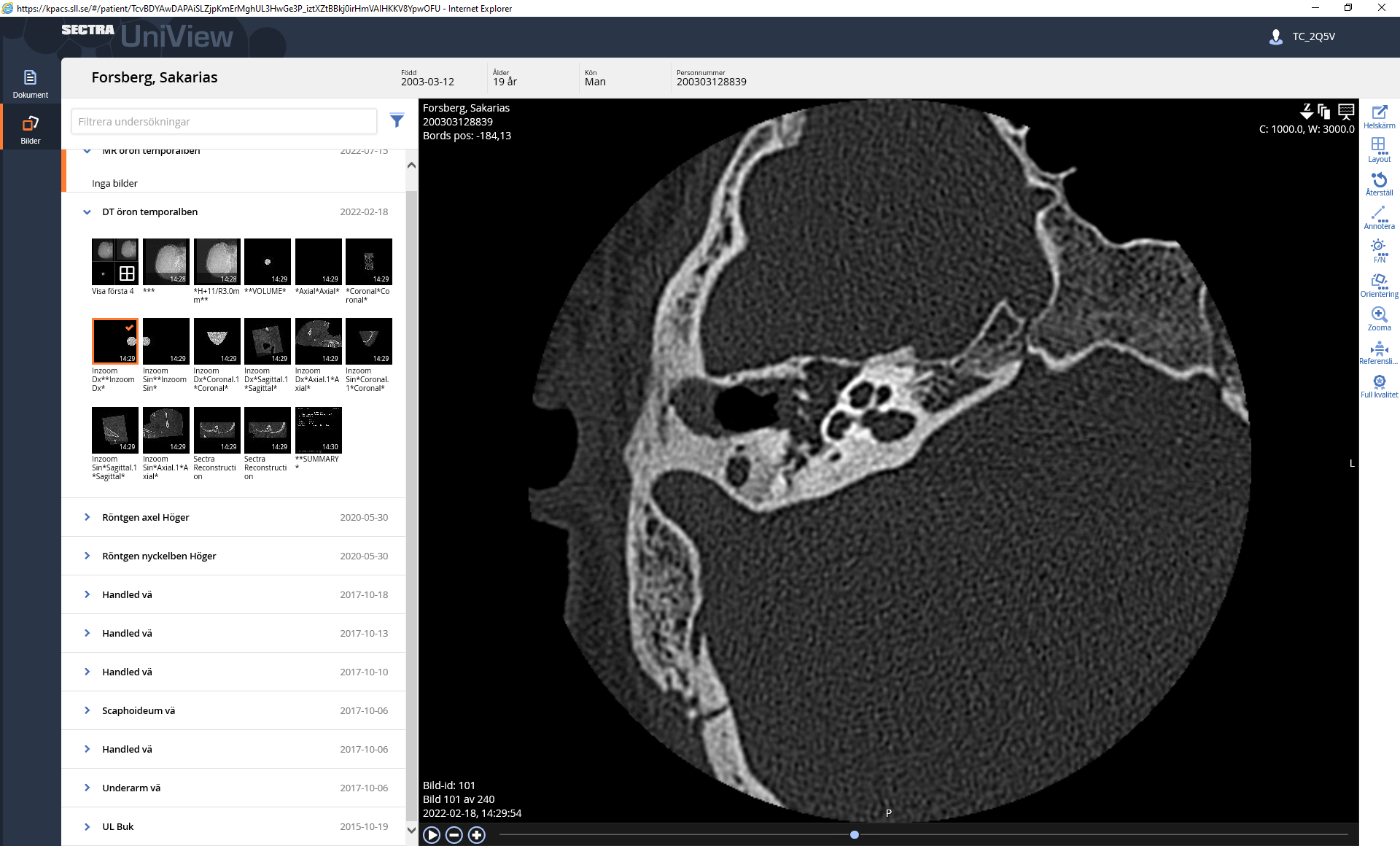 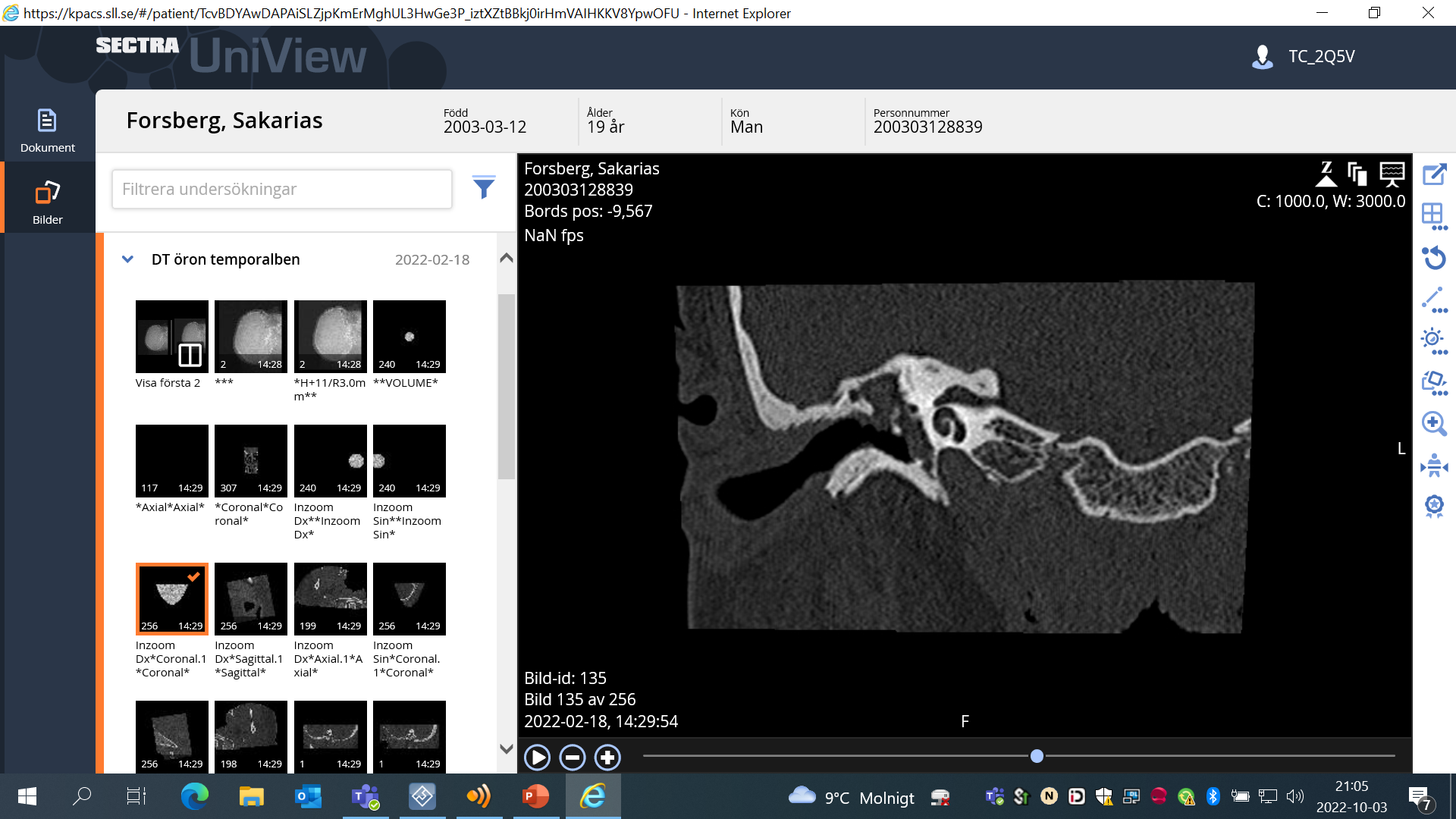 CT visar ingen båggångsfistel, avsaknad av stapes superstrukturer, facialis andra delsträcka dehiscent
Nedhängande dura, sklerotisk mastoid och högt stående sinus
19-årig man
Frågor till panel och mentimeter

Vilken prio till op?
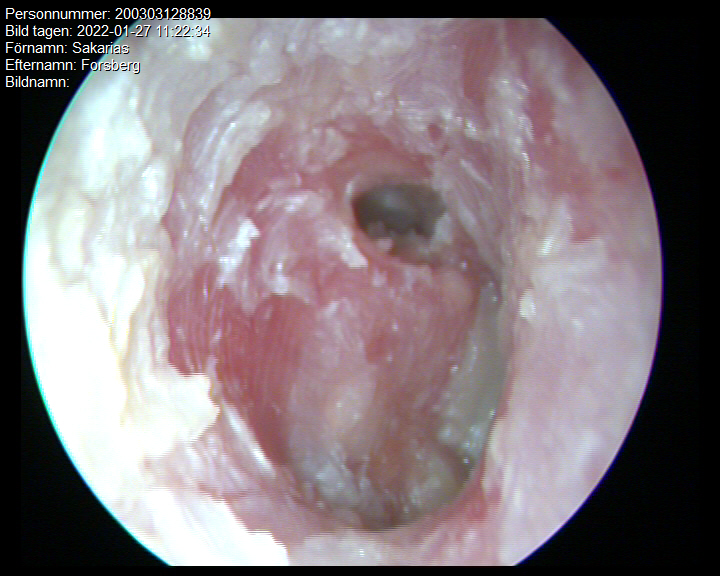 31
[Speaker Notes: Aha, här kommer ju ett fall med pågående infektion!]
19-årig man
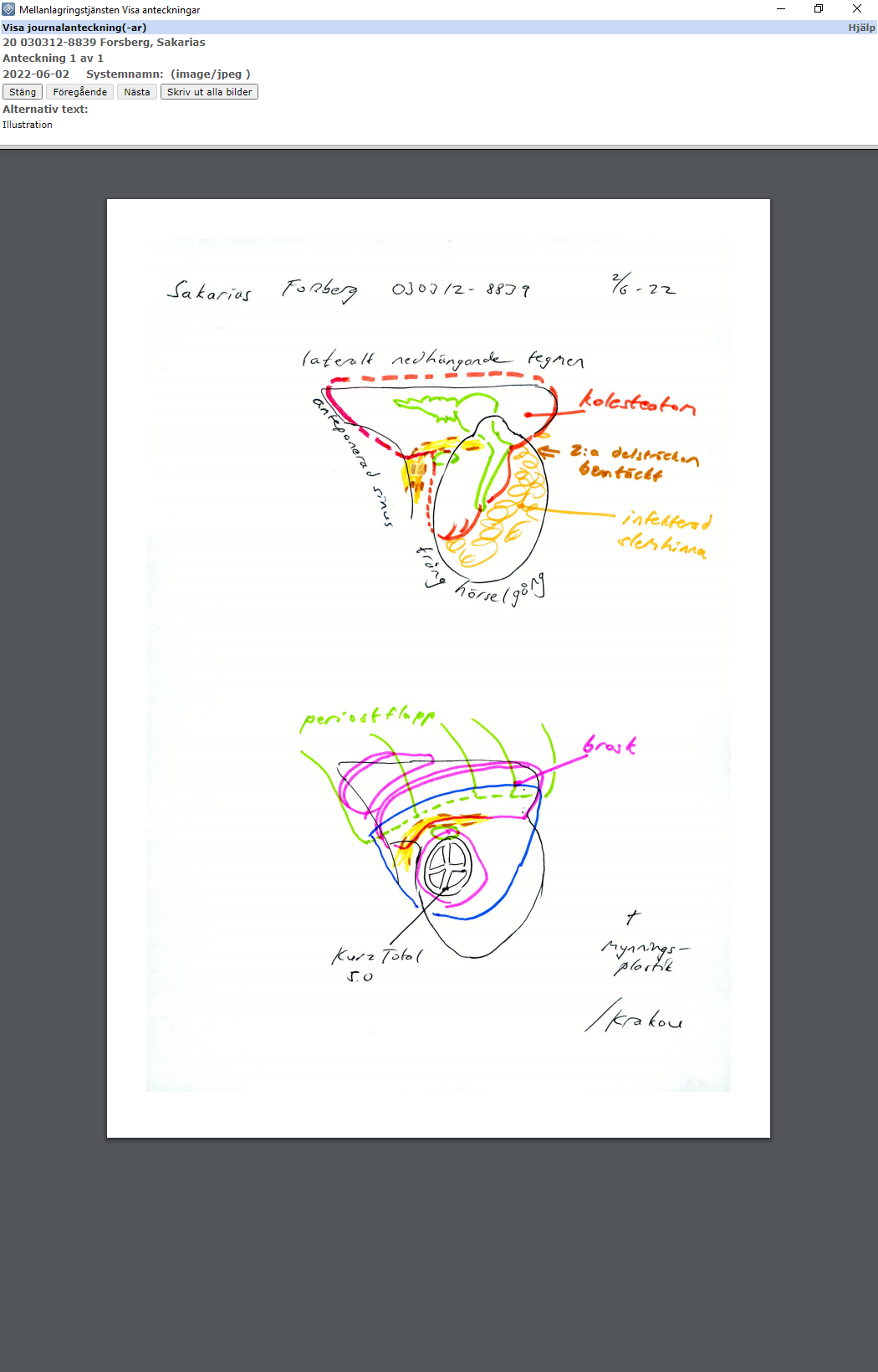 19-årig man
Frågor till panel och mentimeter

Vilken op approach?
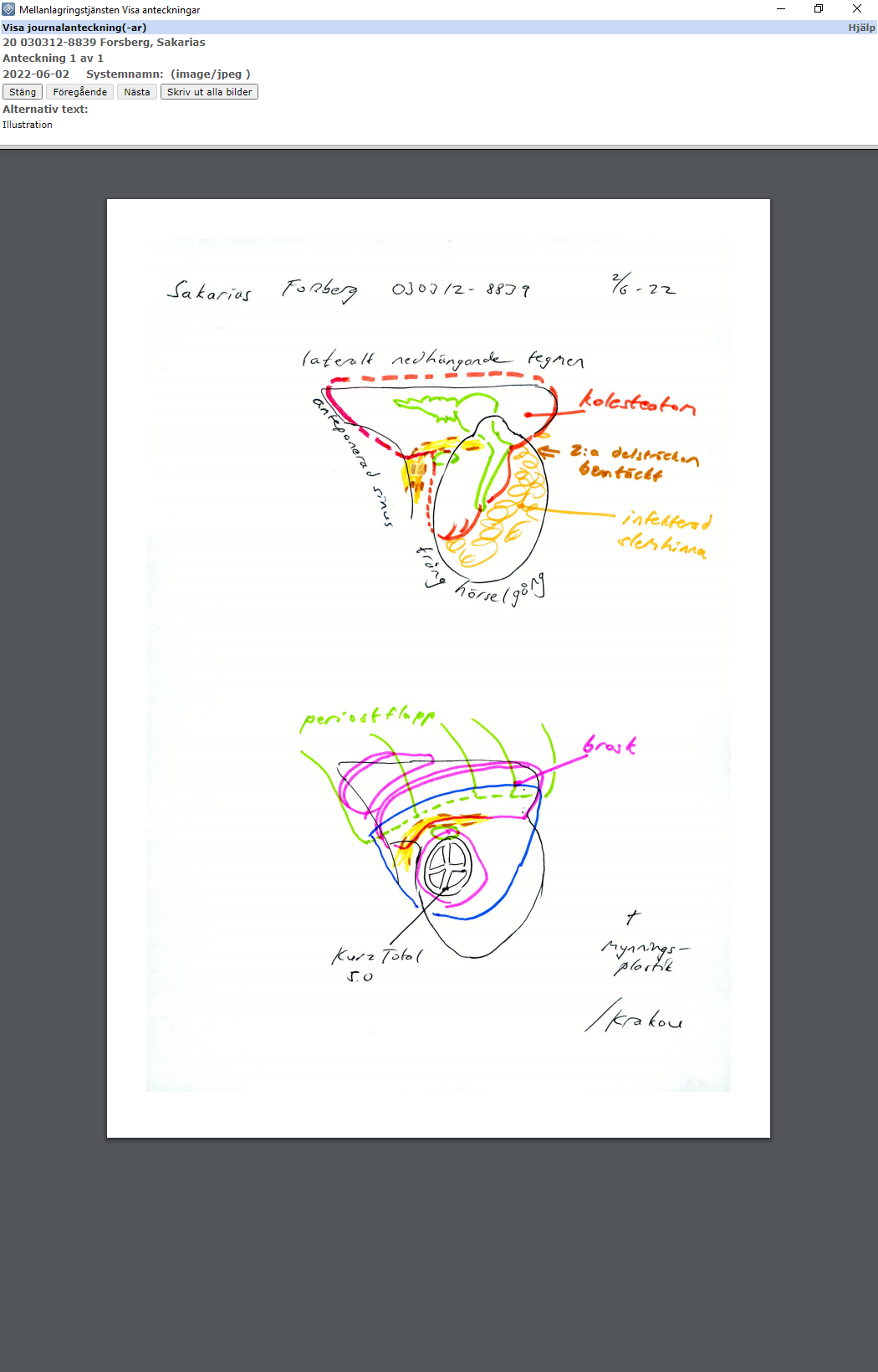 33
19-årig man
Frågor till panel och mentimeter

Hur rekonstruera?
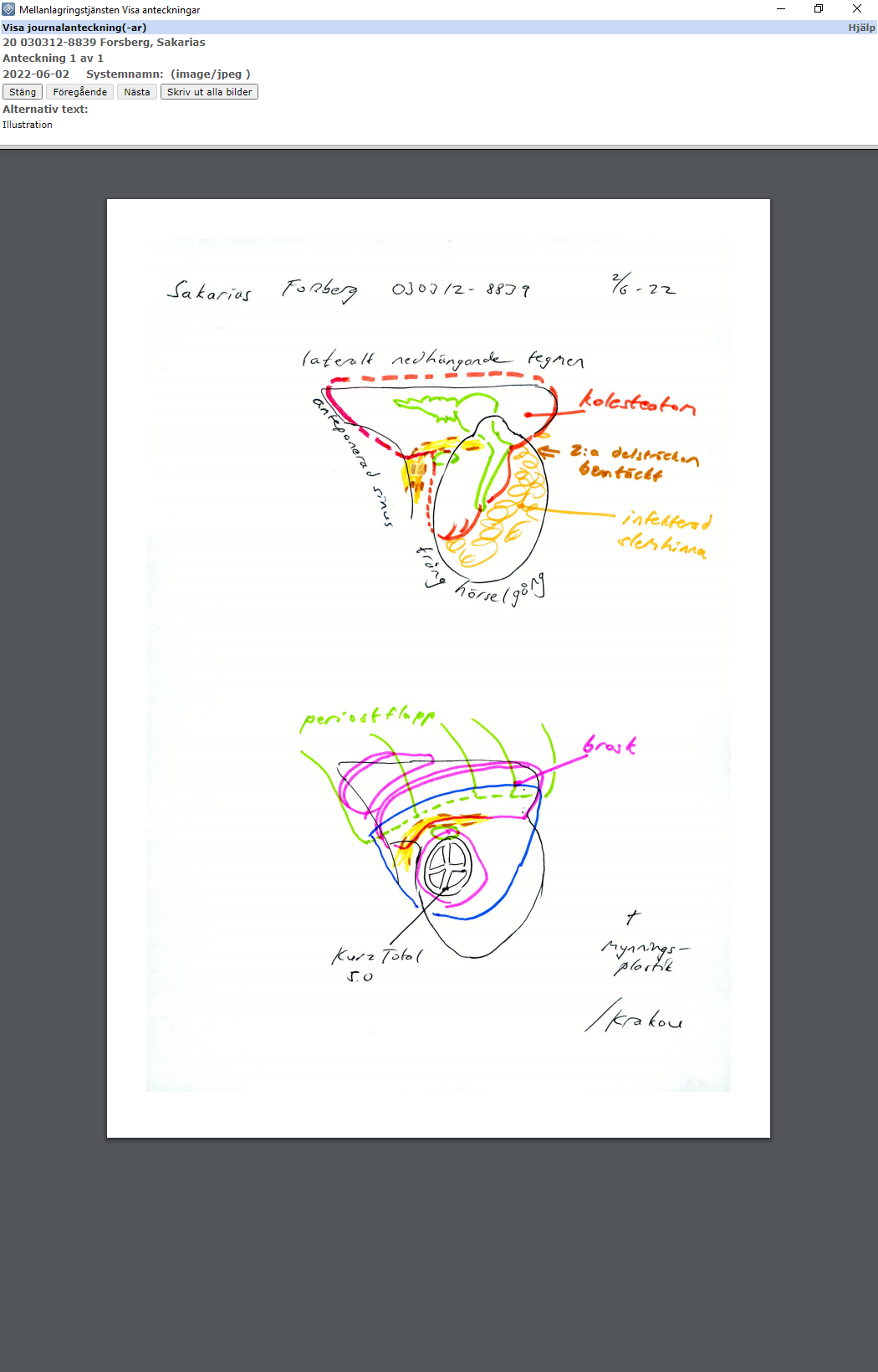 34
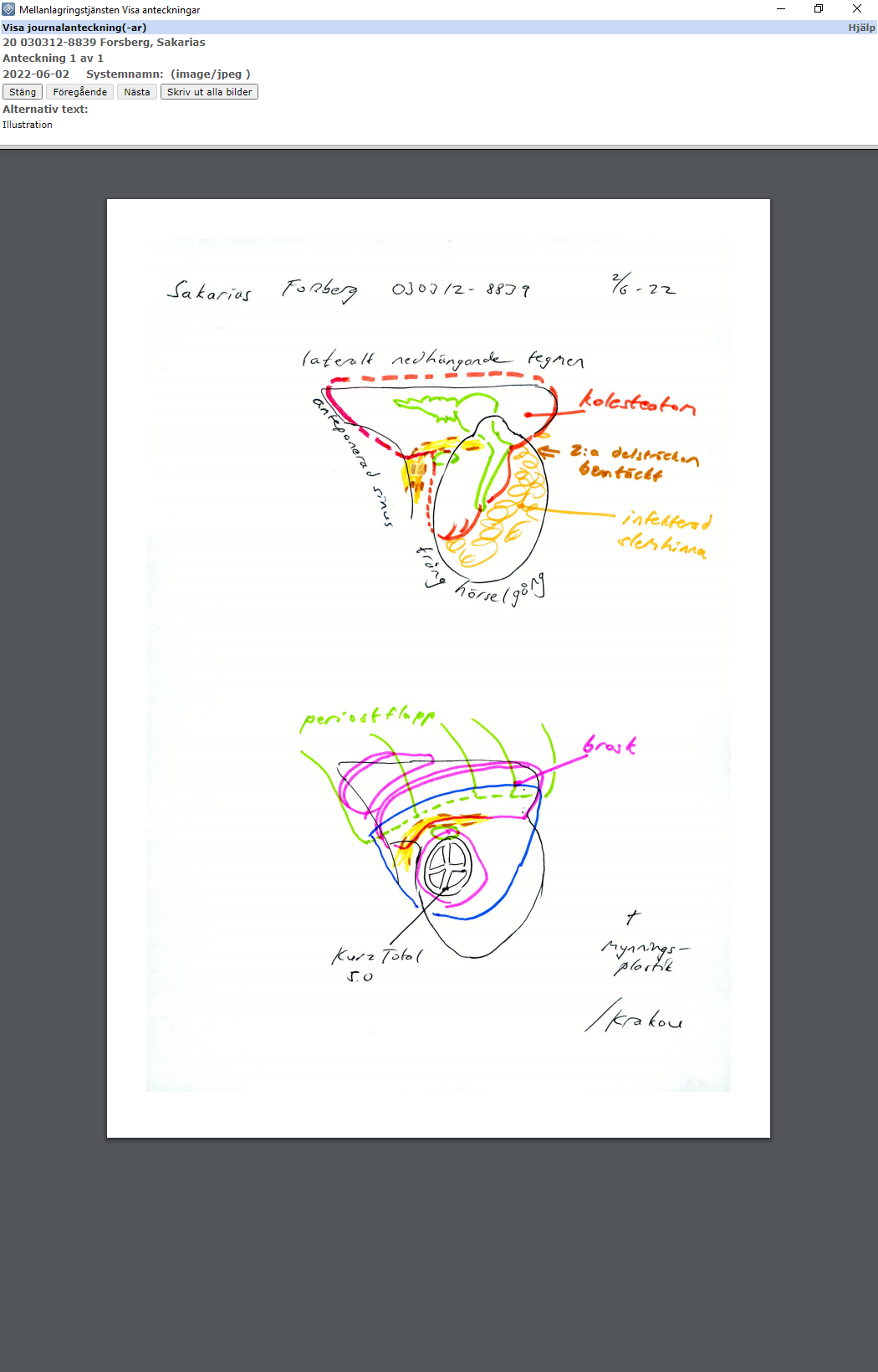 19-årig man
35